2.  Traiter et suivre les réclamations
2.  Traiter et suivre les réclamations2.1 Saisie de la réclamation
L’entreprise doit enregistrer la réclamation 
dans un fichier dédié 
et doit signifier au client 
par un courrier ou par un mél de confirmation 
que sa demande est bien prise en compte.
2.  Traiter et suivre les réclamations2.1 Saisie de la réclamation
Outils à mettre en œuvre
2.  Traiter et suivre les réclamations2.1 Saisie de la réclamation
Outils à mettre en œuvre 
Ce tableau contient les renseignements suivants : 
date, nom et adresse du client, objet de la réclamation (nature, cause), suggestions du client, traitement à réaliser, date de résolution et solutions apportées.
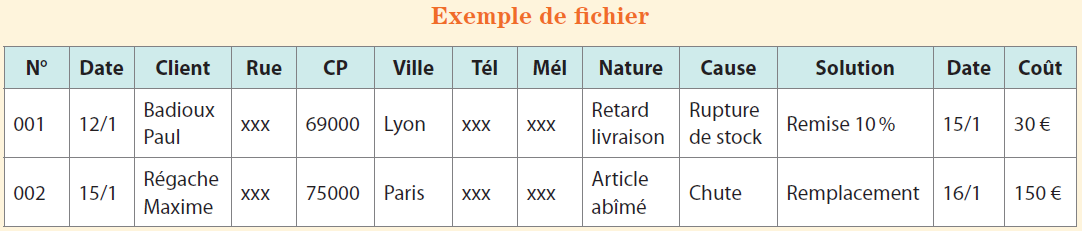 2.  Traiter et suivre les réclamations2.1 Saisie de la réclamation
Il est important de différencier la nature de la cause d’une réclamation (un retard de livraison peut avoir plusieurs causes) :
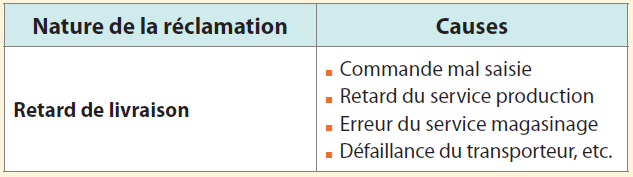 2.  Traiter et suivre les réclamations2.1 Saisie de la réclamation
Concevoir des lettres ou des méls pour les réponses aux réclamations 
Personnaliser les courriers et éviter les lettre types impersonnelles
Précisez le délai prévu de réponse, le type de réponse ou de compensation envisagé, les personnes compétentes pour régler les réclamations et les litiges… 
La réclamation doit être transmise au service ou aux personnes en charge du traitement des réclamations.
2. Traiter et suivre les réclamations2.2. Traitement de la réclamation
Le service technique ou commercial doit trouver une solution au problème rencontré et y apporter une réponse appropriée qui satisfasse le client : 
réparation, 
changement, 
remboursement ou dédommagement. 

Il doit également mettre à jour le fichier des réclamations.
2. Traiter et suivre les réclamations2.3. Analyse des réclamations
2. Traiter et suivre les réclamations2.3. Analyse des réclamations
2. Traiter et suivre les réclamations2.3. Analyse des réclamations
Attention 90 % des clients mécontents ne se plaignent pas 
(notamment pour les biens de consommation courante, les services peu chers, etc.) 
Car ils ne veulent pas perdre leur temps ou n’aiment pas réclamer. 

Statistiquement 75 % d’entre eux changeront de fournisseur. 
Faute de remontée d’informations, l’entreprise ne peut agir sur la cause du problème et perd des clients.
2. Traiter et suivre les réclamations2.3. Analyse des réclamations
2. Traiter et suivre les réclamations2.3. Analyse des réclamations
Diagramme causes-effets (Ishikawa arête de poisson) 
Il visualise les causes d’un problème en les classant selon 5 critères : matière, main-d'œuvre, matériel, méthode, milieu (loi des 5 M).
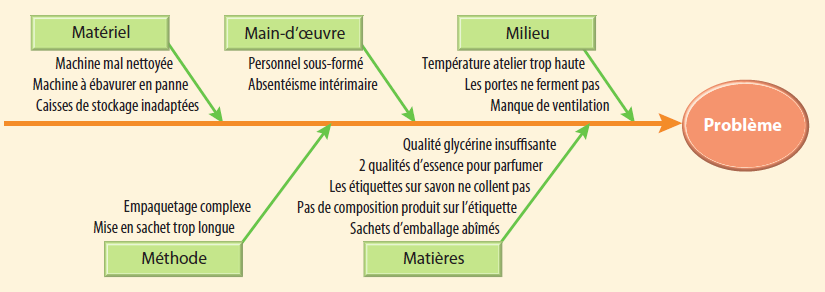 2. Traiter et suivre les réclamations2.3. Analyse des réclamations
Diagramme de Pareto 

Il identifie l’importance relative des causes en les répartissant selon la loi dite des 20/80 qui veut que toutes les causes n’ont pas le même poids. 

De nombreux phénomènes se répartissent selon la loi des 20/80 : 
20 % des causes produisent 80 % des effets. 
il suffit de travailler sur ces 20 % pour améliorer sensiblement une situation.
2. Traiter et suivre les réclamations2.3. Analyse des réclamations
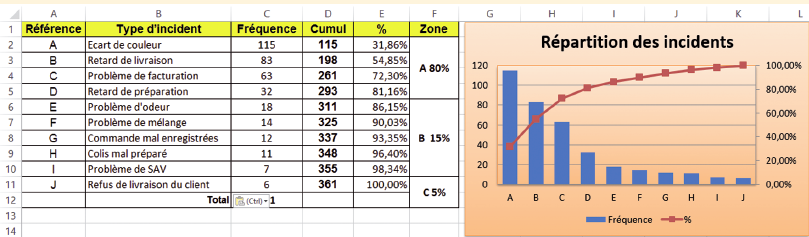